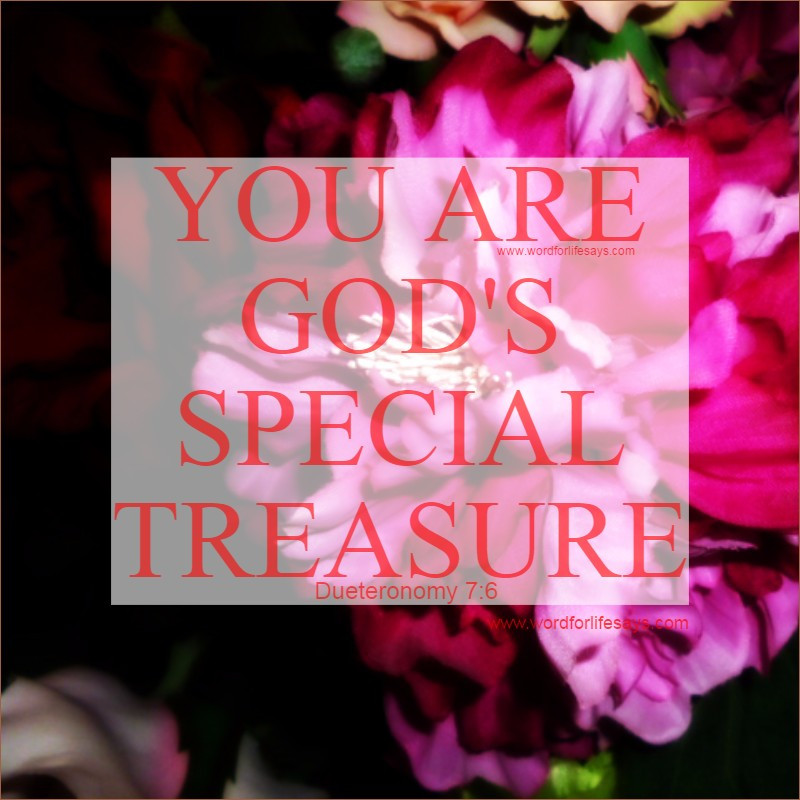 God’s Special Treasure
Exodus 19:1-8
Richie Thetford																			            www.thetfordcountry.com
Godand the Nation of Israel
“Praise the LORD! Praise the name of the LORD; Praise Him, O you servants of the LORD! You who stand in the house of the LORD, In the courts of the house of our God, Praise the LORD, for the LORD is good; Sing praises toHis name, for it is pleasant. For the LORD has chosen Jacob for Himself, Israel forHis special treasure.”
Psalms 135:1-4
Richie Thetford																			            www.thetfordcountry.com
Circumcised in heart
Romans 2:28-29
Neither Jew or Greek
Galatians 3:28-29
Chosen generation
1 Peter 2:9-10
Come near to God
Ephesians 2:11-13
Fellow citizens
Ephesians 2:19-22
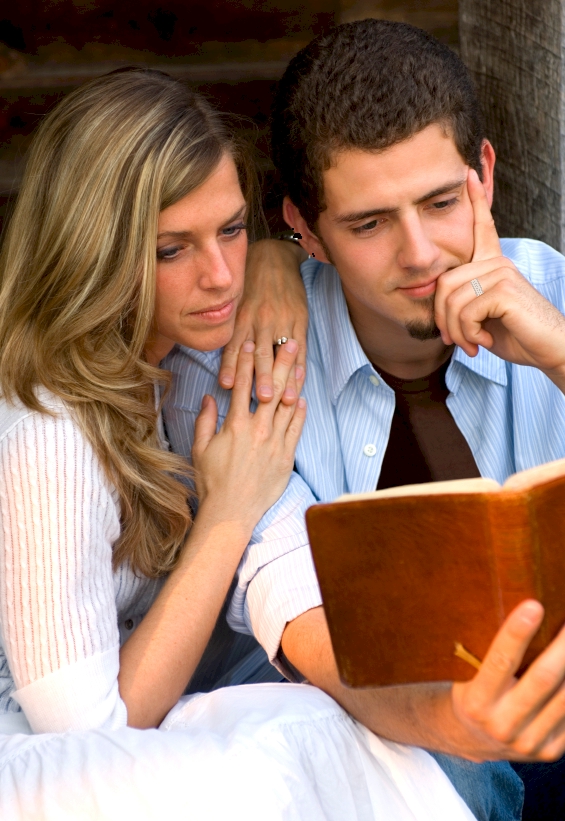 God’sSpecial People
Richie Thetford																			            www.thetfordcountry.com
Bought with a price
1 Corinthians 6:19-20
Redeemed by the blood
1 Peter 1:18-19
Baptized
Galatians 3:26-27
New creation
Galatians 6:15
Inheritance
1 Peter 1:3-4
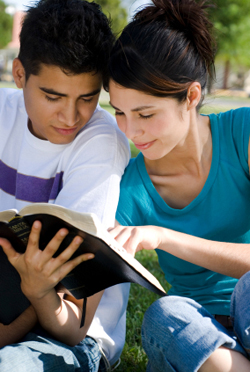 Belong toGod
Richie Thetford																			            www.thetfordcountry.com
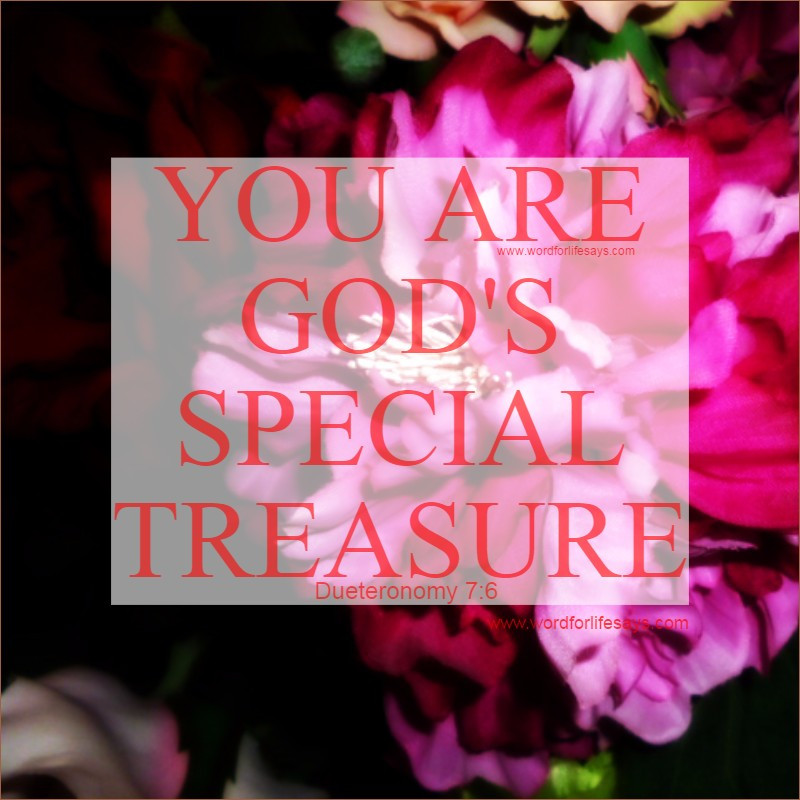 God’s Special Treasure
In Christ, the final fulfillment comes;a people who belong to God,purchased by the blood of Jesus
Richie Thetford																			            www.thetfordcountry.com